TIẾNG VIỆT 1
Tập 1
Tuần 11
Bài 52: um - up
Bài 52: um - up
um
up
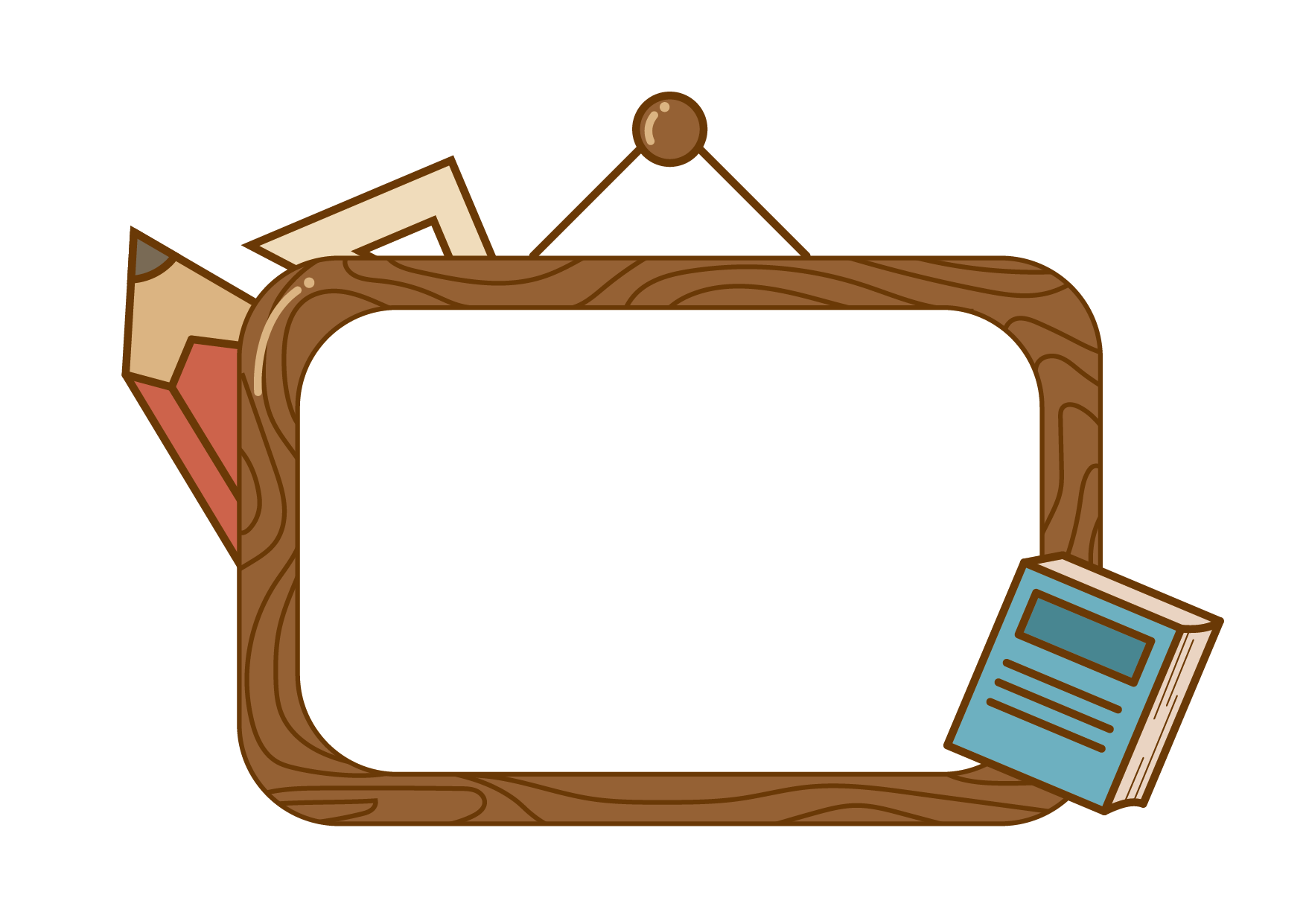 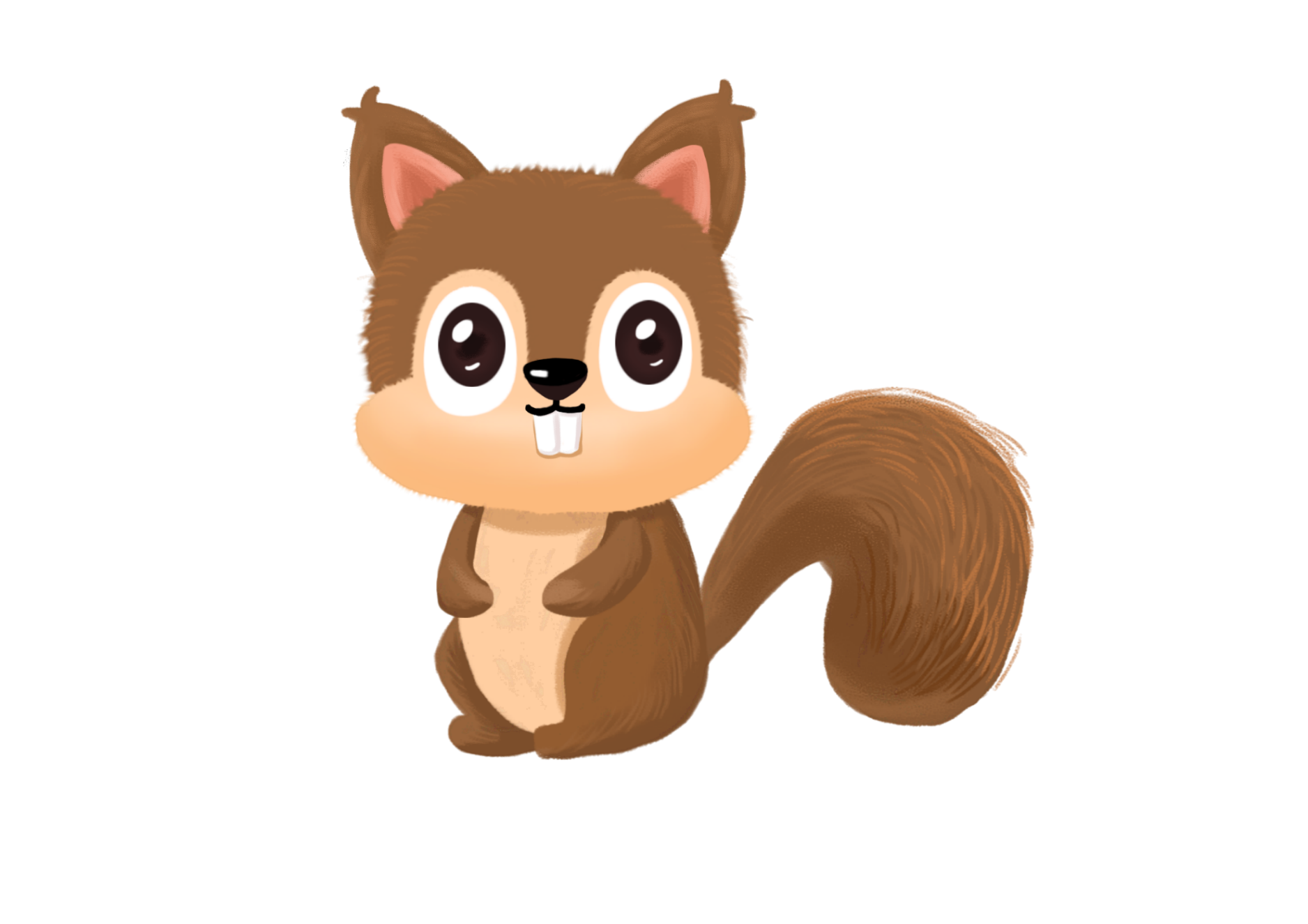 Làm quen
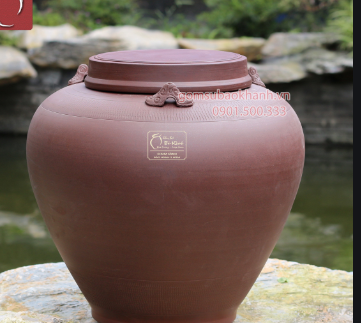 um
m
u
u - m - um
chum
chum
chum
um
ch
chờ - um - chum
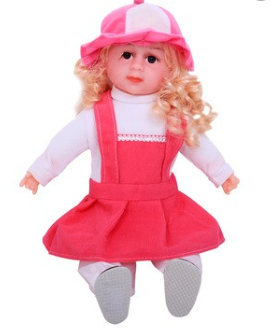 up
p
u
u - pờ - up
búp bê
búp bê
búp
úp
b
bờ - úp - búp
So sánh
up
um
Bảng gài
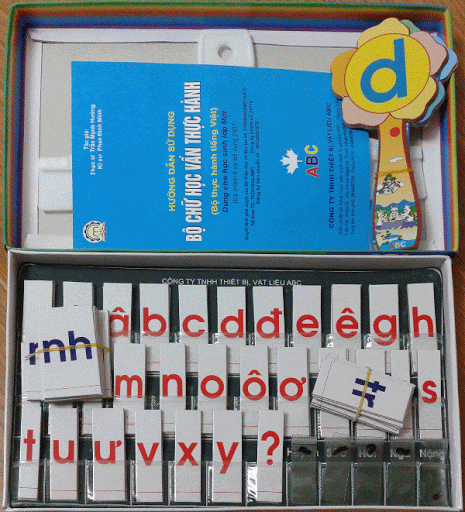 chum
um
búp
up
up
um
chum
búp bê
2. Tiếng nào có vần um? Tiếng nào có vần up?
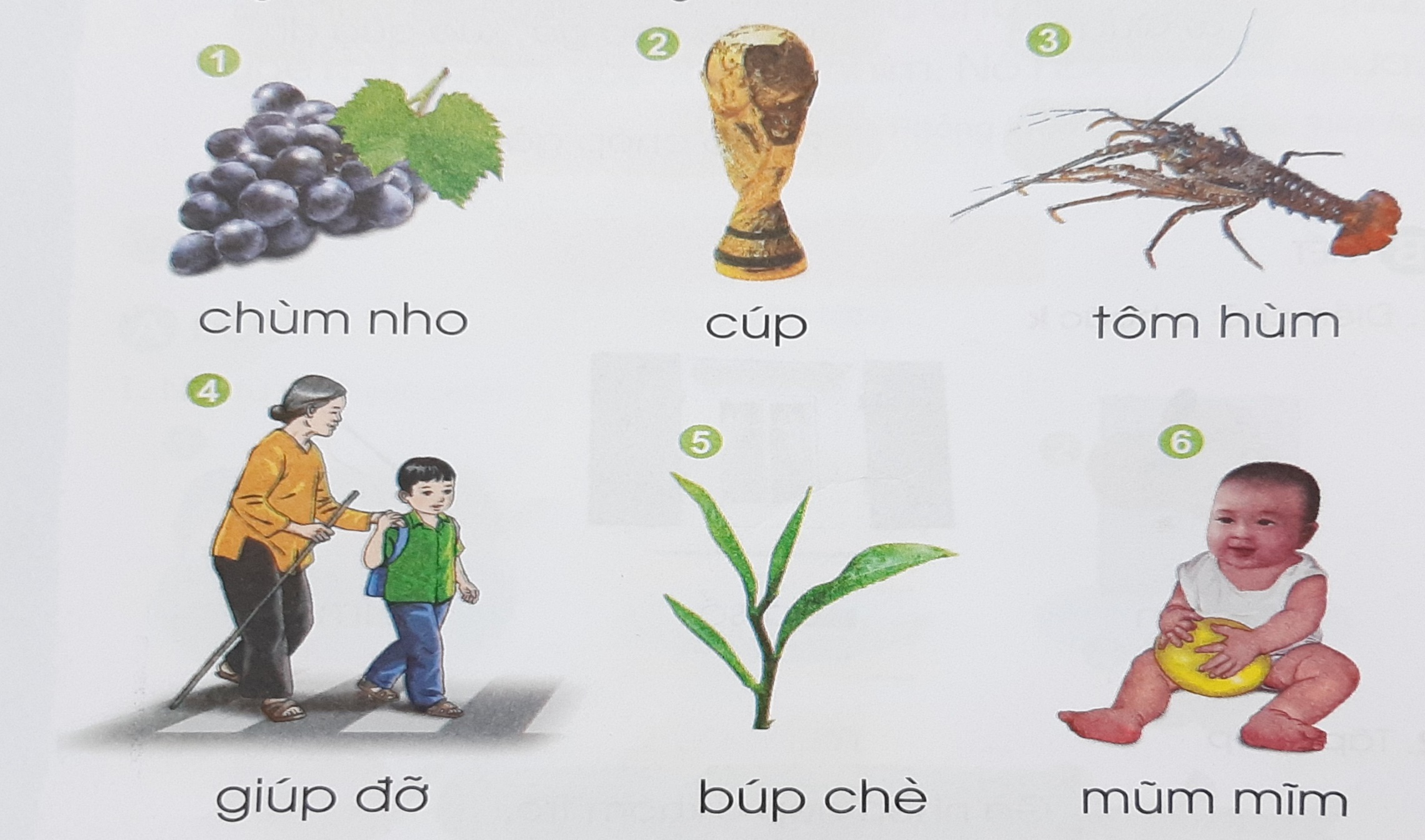 chùm nho
giúp đỡ
cúp
búp chè
tôm hùm
mũm mĩm
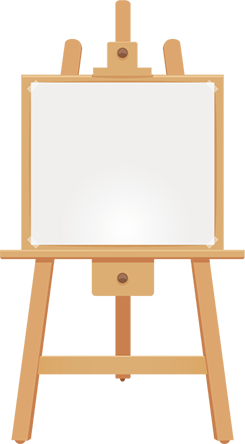 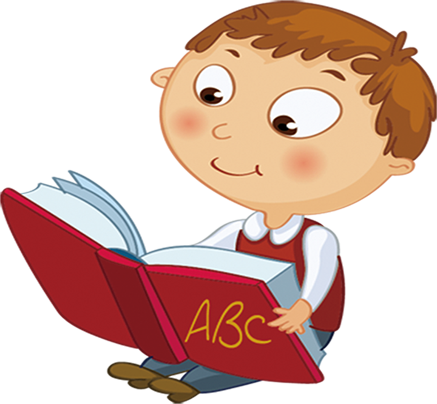 Tập đọc
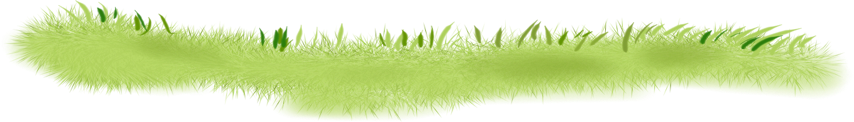 2. Tập đọc
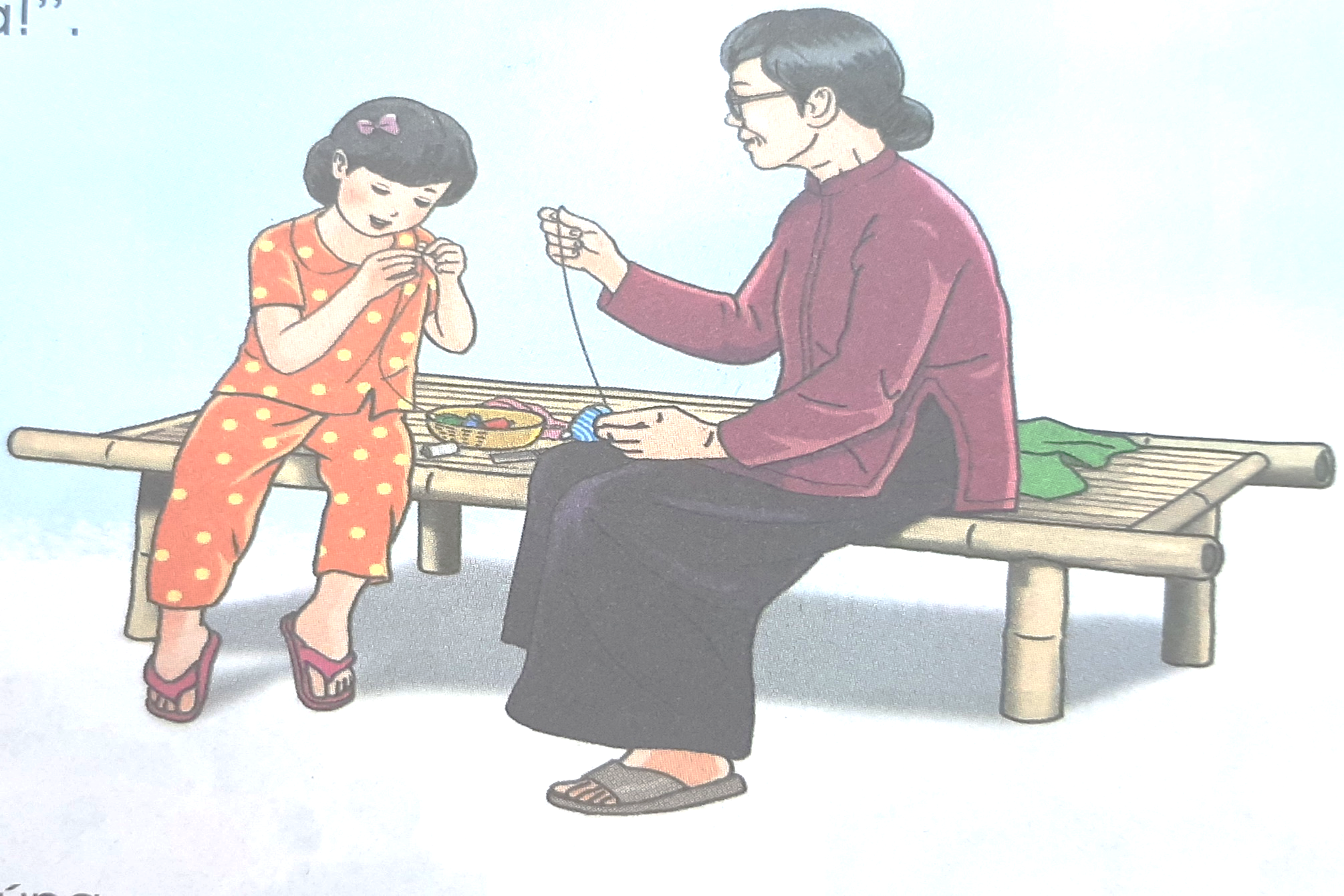 2. Tập đọc
Bà và Hà
xếp đồ
giúp
Hà nhỏ mà chăm chỉ. Hà giúp bà xếp đồ ở tủ. Hà nhổ đám cỏ um tùm ở ngõ.
    Có hôm, Hà giúp bà chữa mũ cho búp bê. Ngắm Hà chăm chú đưa chỉ qua lỗ kim, bà tủm tỉm: “Hà của bà ngộ quá!”
chăm chỉ
um tùm
chăm chú
tủm tỉm
giúp
chăm chỉ
xếp đồ
um tùm
tủm tỉm
chăm  chú
2. Tập đọc
Bà và Hà
2
1
Hà nhỏ mà chăm chỉ. Hà giúp bà xếp đồ ở tủ. Hà nhổ đám cỏ um tùm ở ngõ.
    Có hôm, Hà giúp bà chữa mũ cho búp bê. Ngắm Hà chăm chú đưa chỉ qua lỗ kim, bà tủm tỉm: “Hà của bà ngộ quá!”
3
4
5
6
? Ghép đúng
a) Hà
1) ngắm Hà, tủm tỉm.
b) Bà
2) chăm chỉ giúp bà.
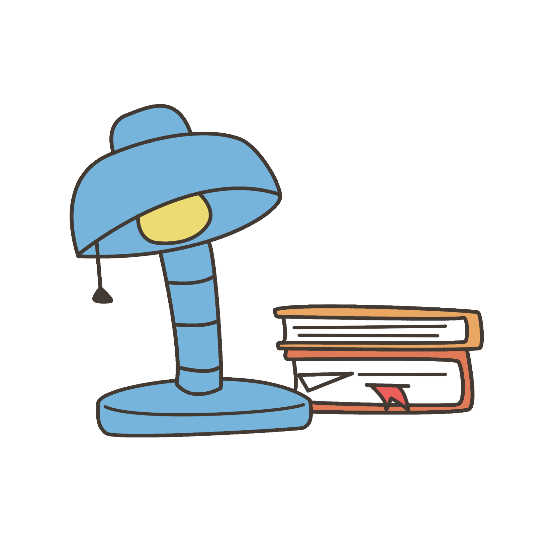 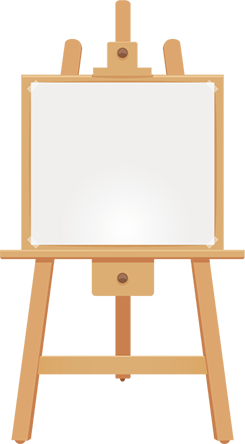 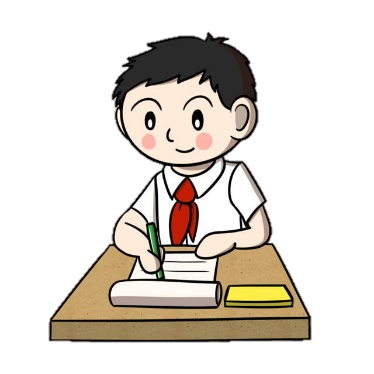 Tập
viết
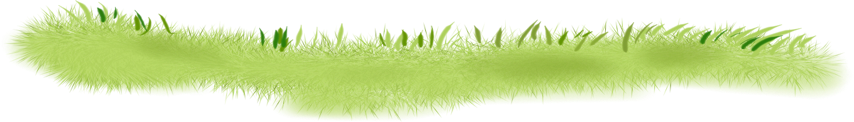 4. Tập viết
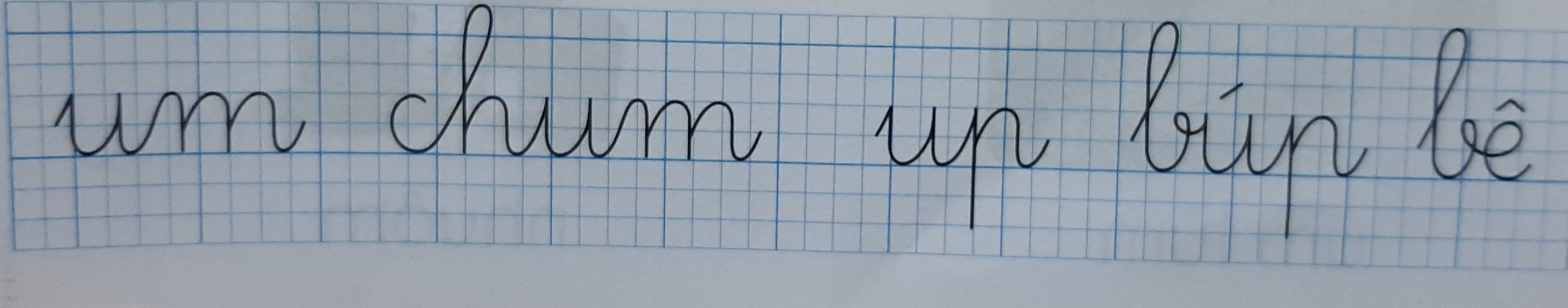 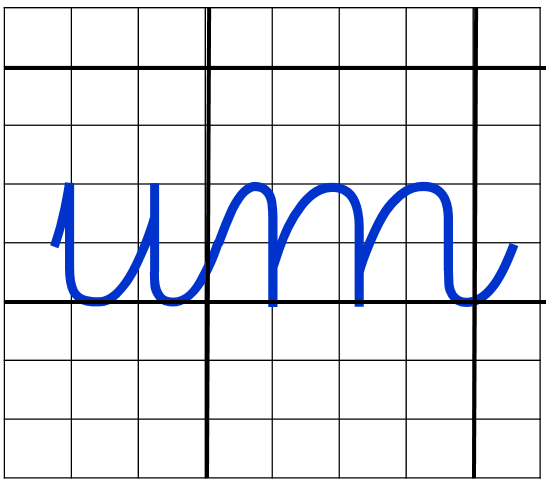 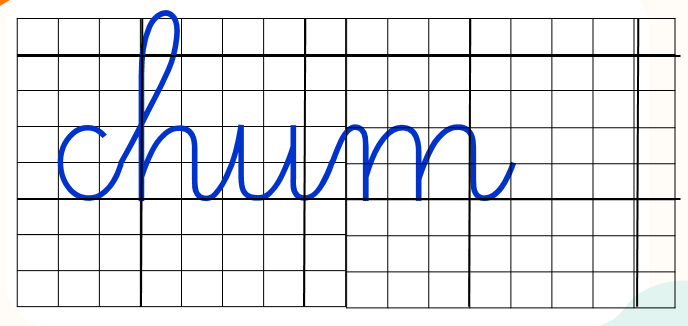 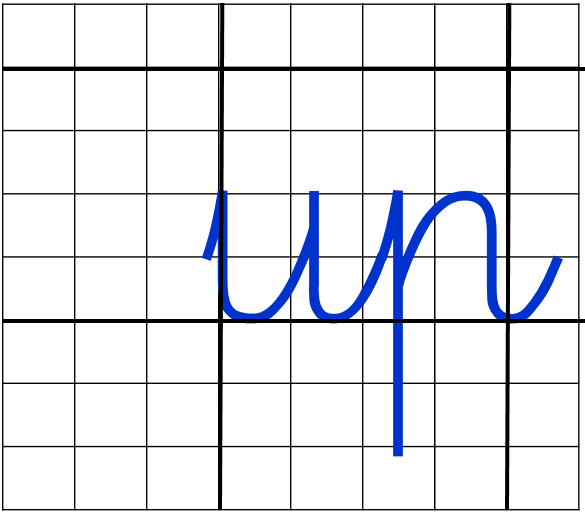 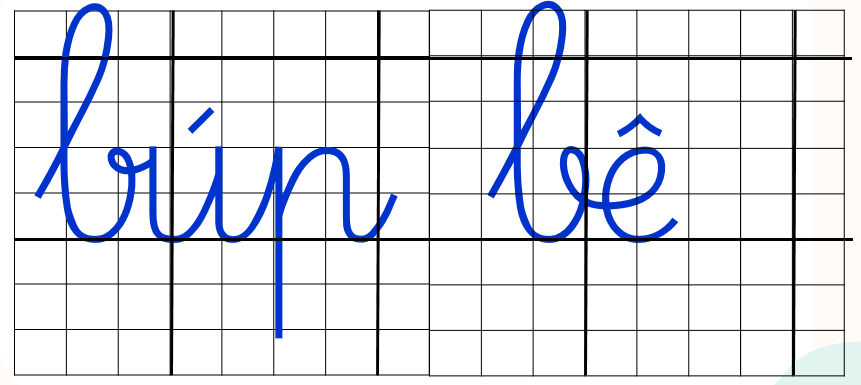 Dặn dò
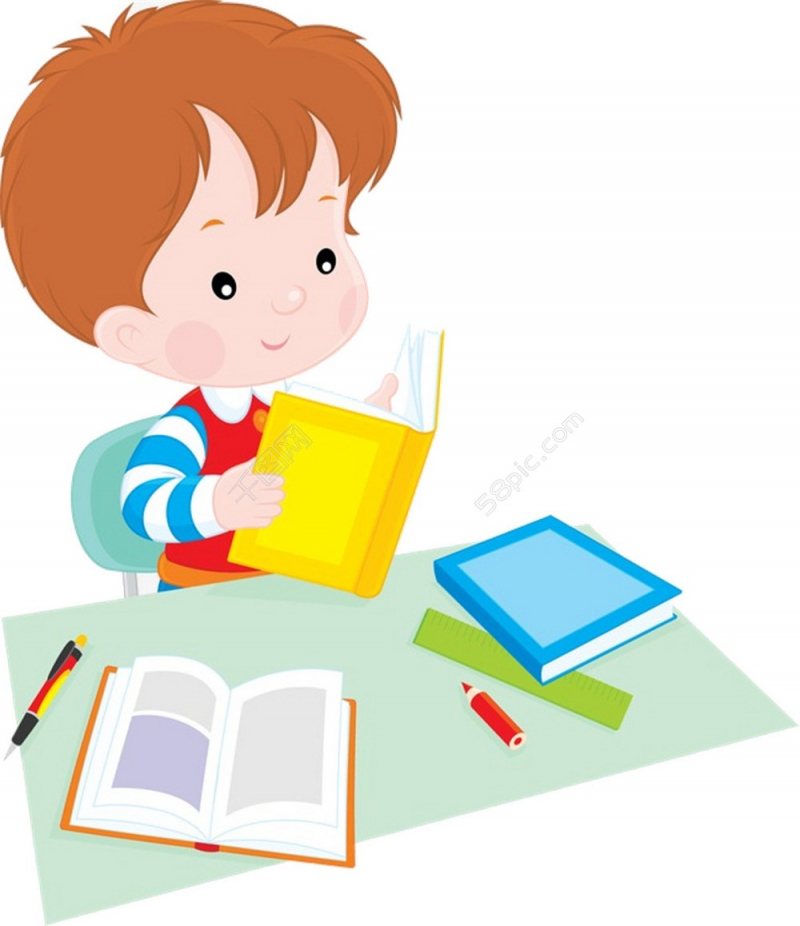